The evolving policy and market needs for 5G service deployment tracking and reporting
Sietse van der Gaast
Senior enforcement officer, ACM(Authority of Consumer and Markets, the Netherlands)
Co-chair Wireless Network Evolution WG, BEREC (Body of European Regulators for Electronic Communications)
31 October 2023
What is important for tracking and reporting?
Definitions of indicators that are (where possible):
Well defined (non ambiguity)
Consistent
Technology neutral
Future proof / Forward looking
General but fit for purpose
Obtainable without too much effort by stakeholders
Aggregation possible when cautious of revealing business confidential information
2
Tracking and reporting: purposes and means
Different indicators and parameters are used for different purposes:
To set a (policy) goal 	
Example: Broadband connectivity of European households
To measure and show current status or progress
Examples: coverage of mobile networks, rollout status of broadband networks
To indicate a threshold (for a certain policy)
Example: requirements for state aid
 Building on and aligning historic differences between approaches
Input DESI (Digital Economy and Society Index) is organised differently 
per country and 
within each country
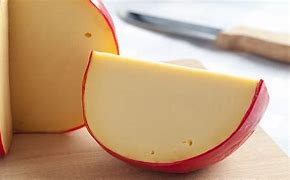 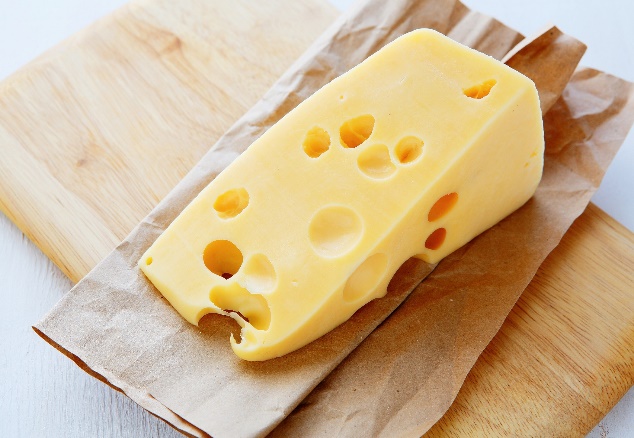 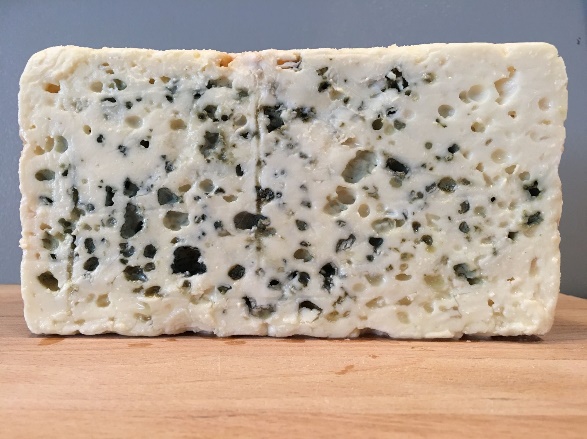 3
01
BACKUP slides
4
BEREC and tracking and reporting
BEREC has been involved in several activities and reports involving tracking and reporting:
BEREC Guidelines on Very High Capacity Network (BoR (20) 165)
BEREC Guidelines to assist NRAs on the consistent application of Geographical surveys of network deployments (BoR (20) 42)
BEREC’s feedback to the EC draft implementing decision setting out key performance indicators for the Digital Decade Policy Programme 2030 (BoR (23) 50)
…
Several BEREC working groups are consulted and/or involved
5
[Speaker Notes: Until last 2022: BEREC Statistics and Indicators Working Group
From 2023: BEREC Remedies and Market Monitoring Working Group (RAMM)
But also relevant for:
Wireless Network Evolution WG (WNE)
Fixed Network Evolution WG (FNE)
End Users WG (EU)
Planning and Future Trends WG (PFT)]